Töpferův zákon
Petr Šilhák
Metoda výběru
reglementace = podřízení pravidlům
censální výběr
stanoví se nejnižší hranice (census) → do mapy se vyberou pouze prvky vyšší kategorie
příliš zobecňující
normativní výběr
zohledňuje i vztahy mezi geografickými prvky, rozdílný charakter jednotlivých částí mapy
opírá se o rozbor podkladové mapy, z něhož jsou vypočítány matematické ukazatele (normativy) → stanoví maximální možné množství prvků na výsledné mapě
Töpferův zákon odmocniny
normativní výběr
Jednoduchý zákon:
topografické mapy velkých měřítek
při kvantitativní generalizaci (nemění se účel ani značkový klíč)
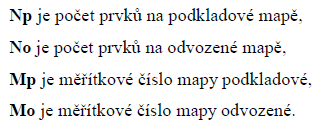 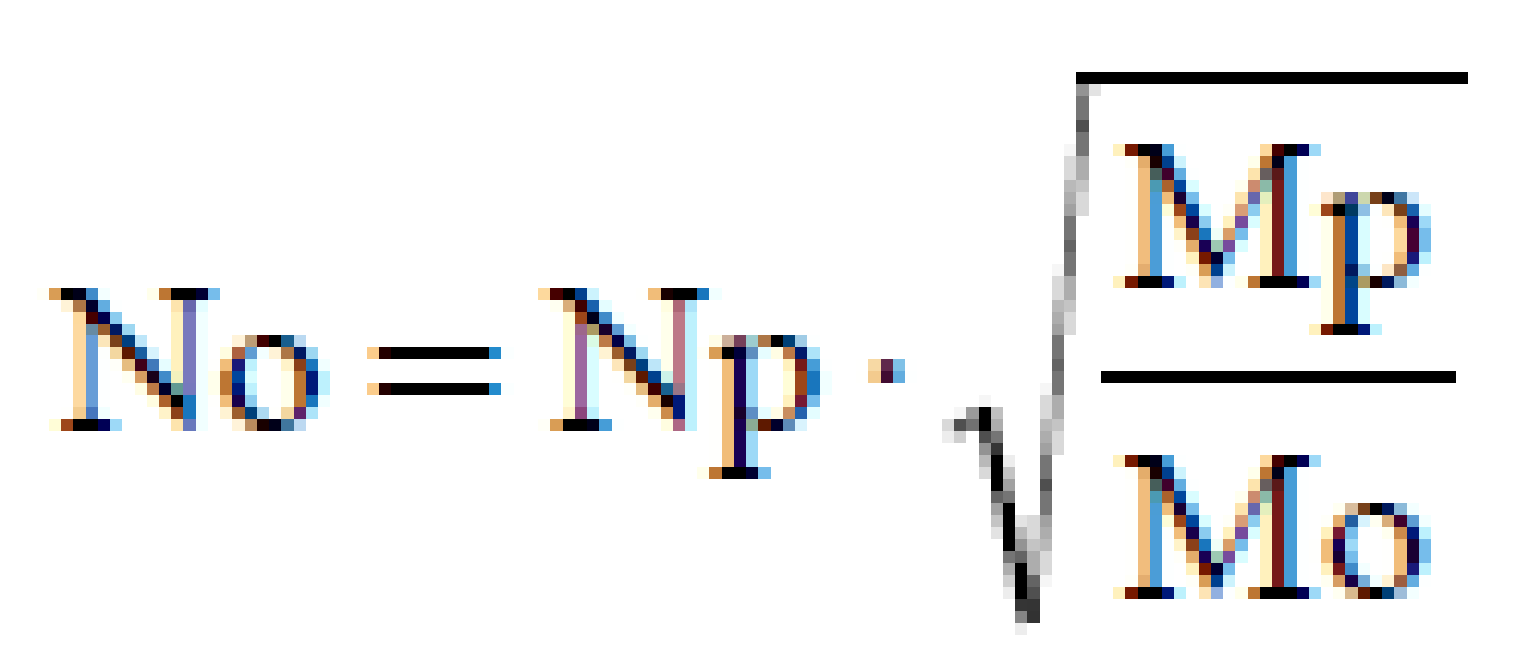 Töpferův rozšířený zákon odmocniny
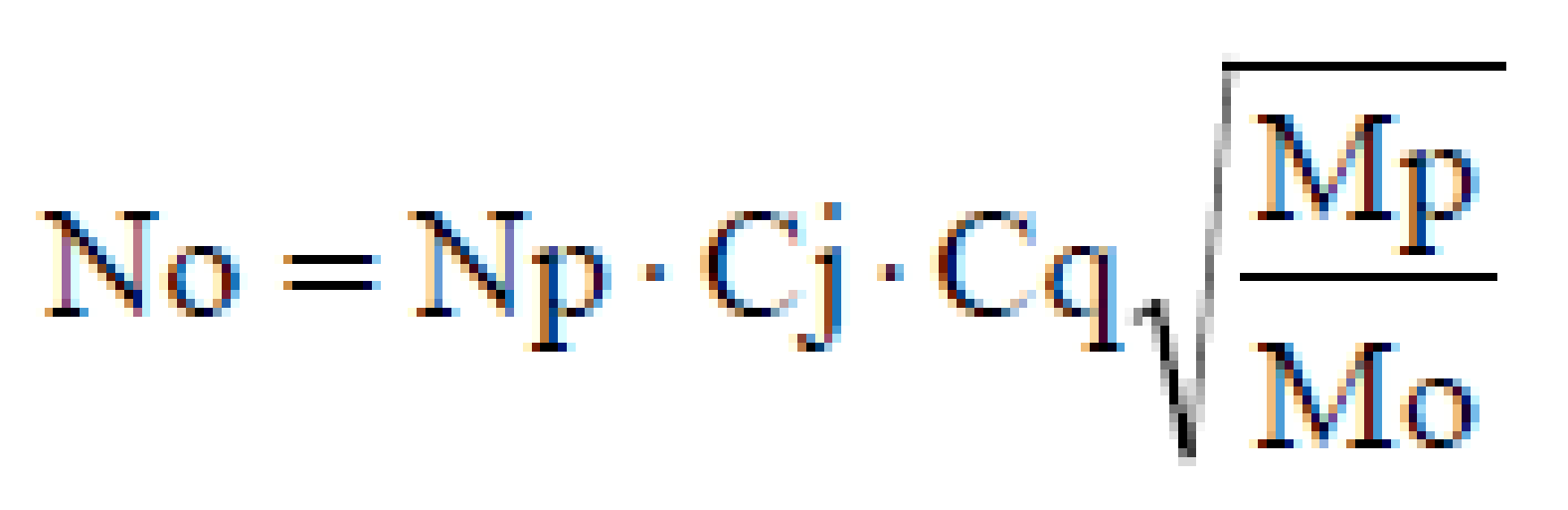 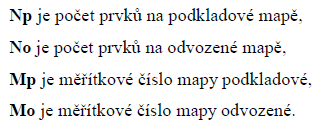 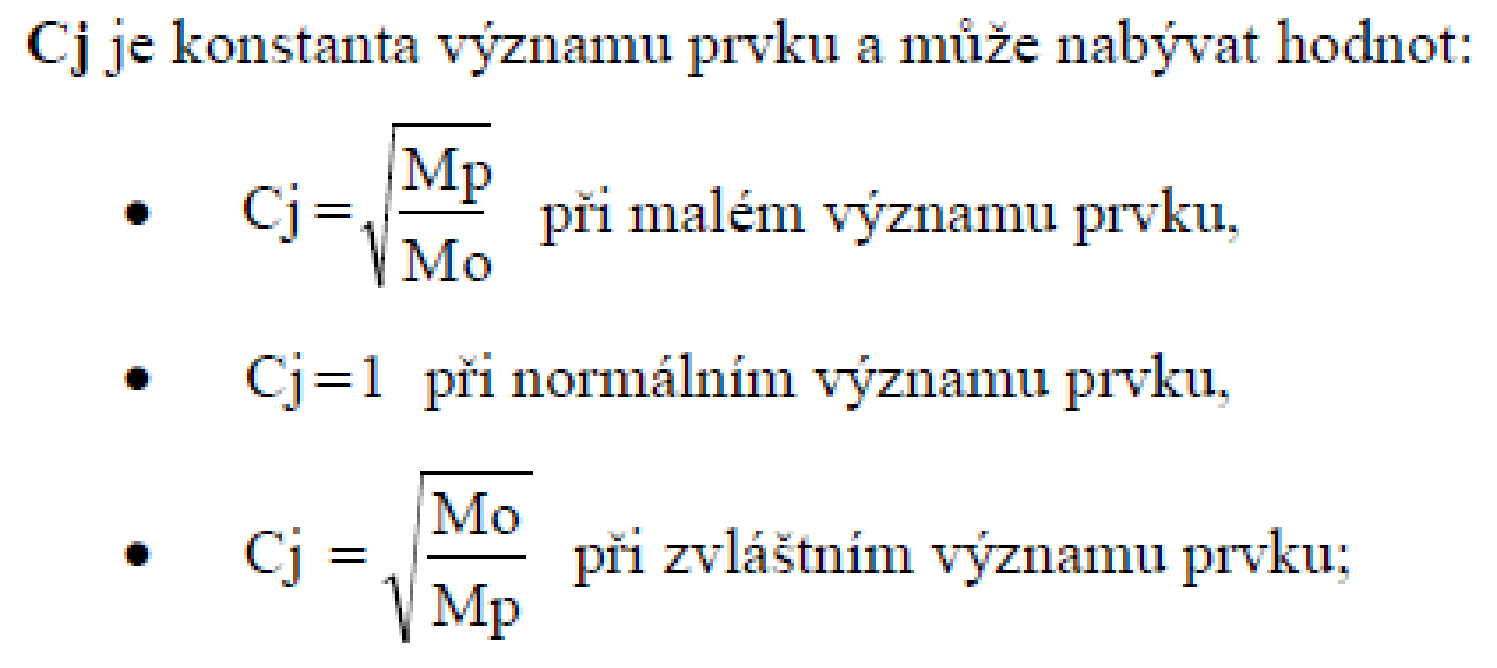 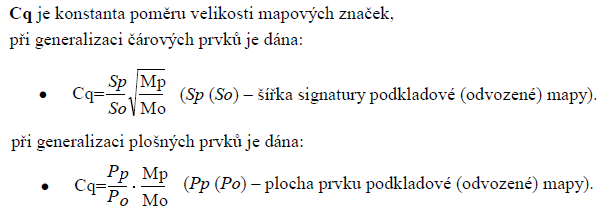 2. úkol
Pro zadaný mapový list ZM50 proveďte výběr pomocí Topferova rozšířeného zákona odmocniny (pro měřítko 1:50000)
Použijte tyto vrstvy
Vodní toky (Z_Voda_L) – šířka signatury 0.2 mm (nezměněna)
Vodní plochy (Z_Voda_P - bez ploch vodních toků) – šířka obrysové signatury 0.13 mm, znázorněny o 10 % menší než na podkladové mapě
Silnice (Z_KomSilnice_L) – šířka signatury 0.9 mm (nově 0.7 mm)
Železnice (Z_KomZelezTrat_L) – šířka signatury 0.7 mm (nezměněna)
Určení významu
vodní toky – zvláštní význam
vodní plochy – normální význam
Železnice – normální význam
silnice – malý význam
Proveďte výběr prvků na základě výpočtu Topferova zákona
Spočítejte nové grafické zaplnění mapy
Pro zadaný mapový list ZM50 porovnejte grafické zaplnění před výběrem a po výběru
Výsledek
Výpočty Topferova zákona
Srovnání grafického zaplnění
Komentář na základě čeho byly prvky ponechány